Energy & Water Dashboards
Overview
How utilities are distributed to campus buildings

Metering and data collection

Energy & Water Dashboards – purpose and how to navigate

Continuous improvement of dashboards
Energy/Utility Infrastructure Overview
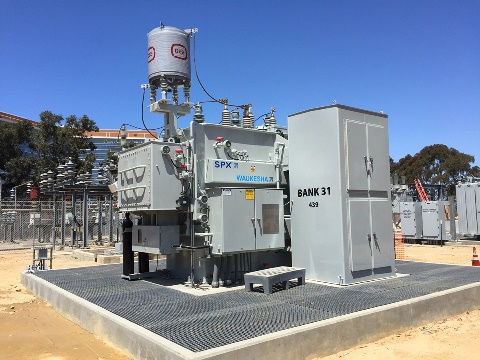 Purchased Utilities
Electric
Natural gas 
Potable & Reclaimed Water

On-site Generation
Electric
Chilled water, high temp hot water
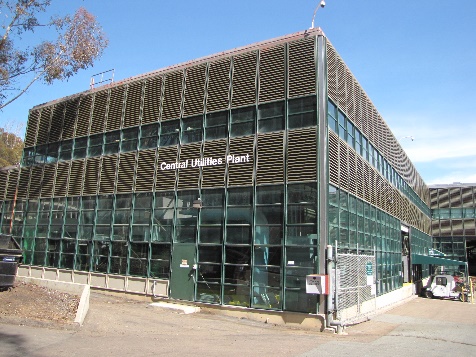 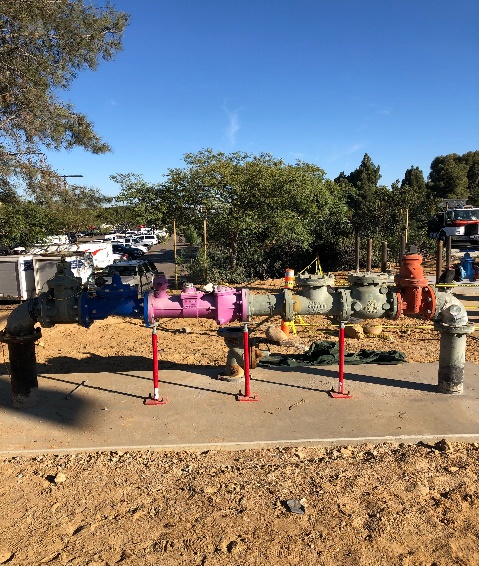 Utility Metering Infrastructure
Over 3,000 meters
Smart (AMR) & non-smart meters
UCSD and 3rd party vendor
Ongoing smart-metering effort

EnergyCAP
Centralized energy/utility database
Interfaced with FM financial
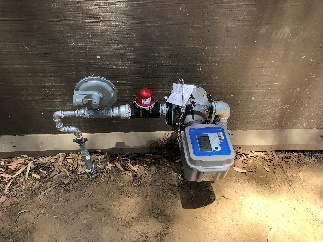 Typical UCSD Gas Meter
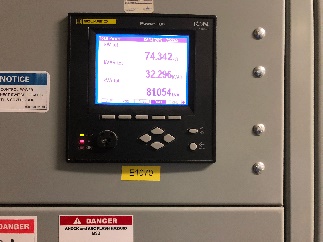 Typical UCSD Electric Meter
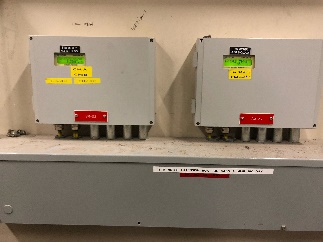 Typical UCSD Thermal Meter
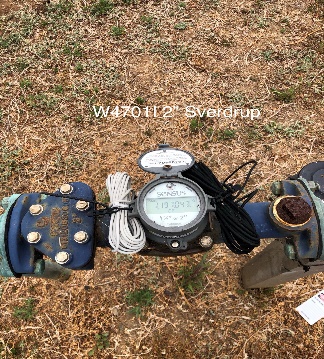 Typical UCSD Water Meter
Monthly Data Collection Process
Meter readings (FM Utilities)
physical reads (older meters)
auto reads (smart meters)
3rd party bills
Data validation (FM Utilities)
Bill creation and recharge (FM BFS)
Dashboards (FM Utilities)
25th-8th of the month
8th - 10th of the month
Throughout the month
Last week of the month to first week of next month
Dashboards
Purpose
Easy communication: visual presentation of cost/consumption
User engagement: behavioral changes

Dashboard Grouping:
By major customer groups: 
Med center, HDH, SOM, Academic Affairs, Price Centers, Marine Sciences/SIO, Sports Facilities)
By building type
Complex, non-complex, Housing & Dining
By building

Blink Dashboard page
Next Steps
Interval data dashboards (15-min or hourly)
Monthly data available sooner
Need user feedback